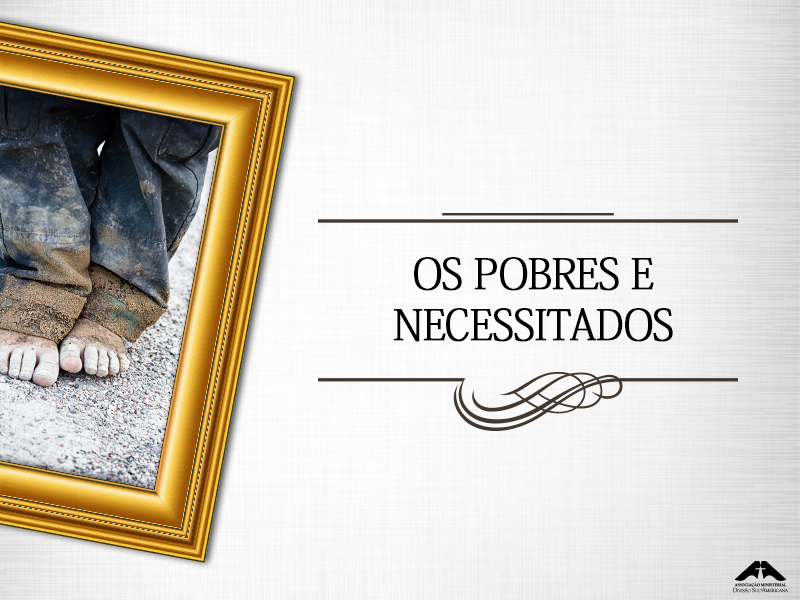 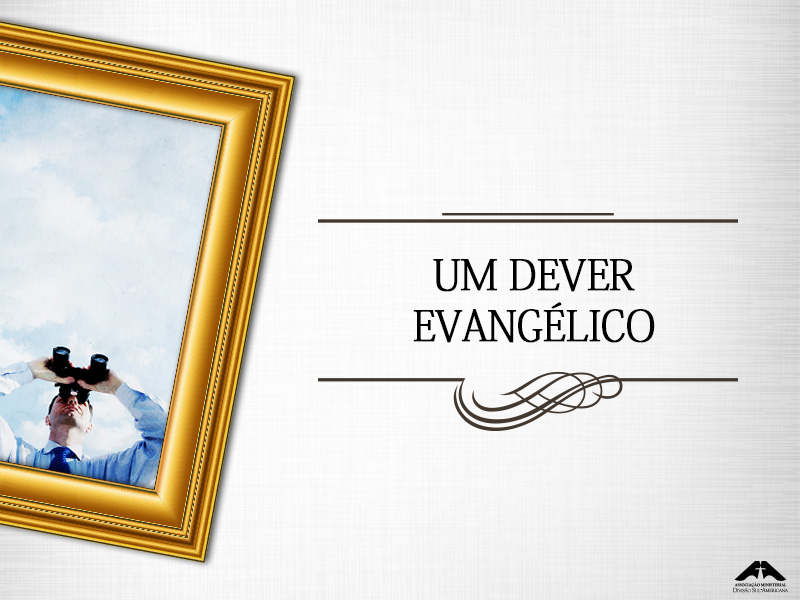 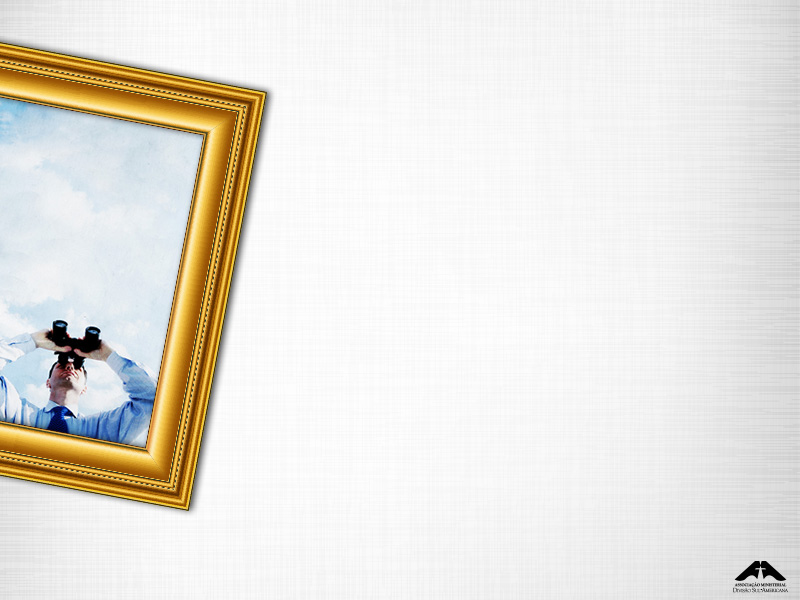 Sobre a importância do trabalho em favor das pessoas e famílias necessitadas, Ellen G. White faz as seguintes declarações que se aplicam a todos os membros da igreja: 

A luz que por anos tem estado perante as igrejas tem sido desconsiderada. A obra que deveria ser feita pela humanidade sofredora em cada igreja não tem sido realizada. Os membros da igreja têm falhado em atender a Palavra do Senhor e isso nos tem privado de uma experiência que devia ter sido alcançada na obra evangélica (Beneficência Social, p. 182).
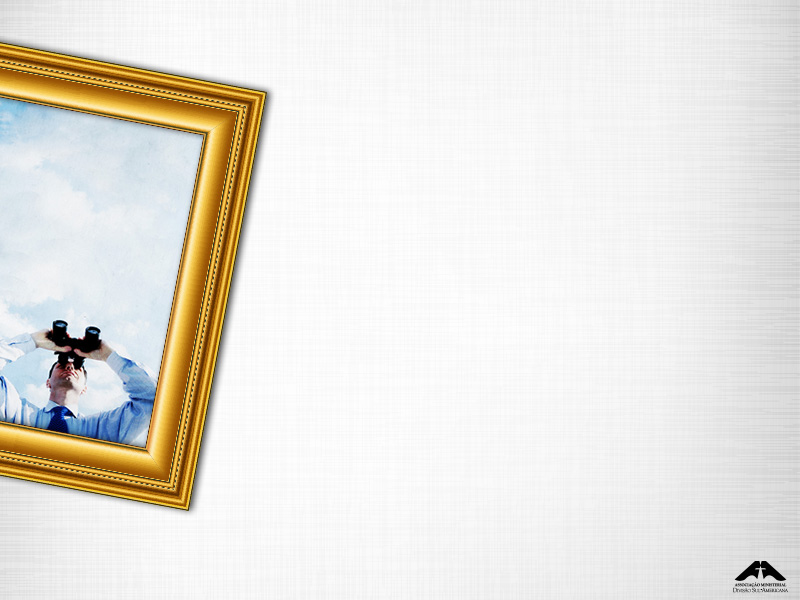 Trabalhem de casa em casa, não negligenciem os pobres, que são em geral passados por alto (Beneficência Social, p. 78).
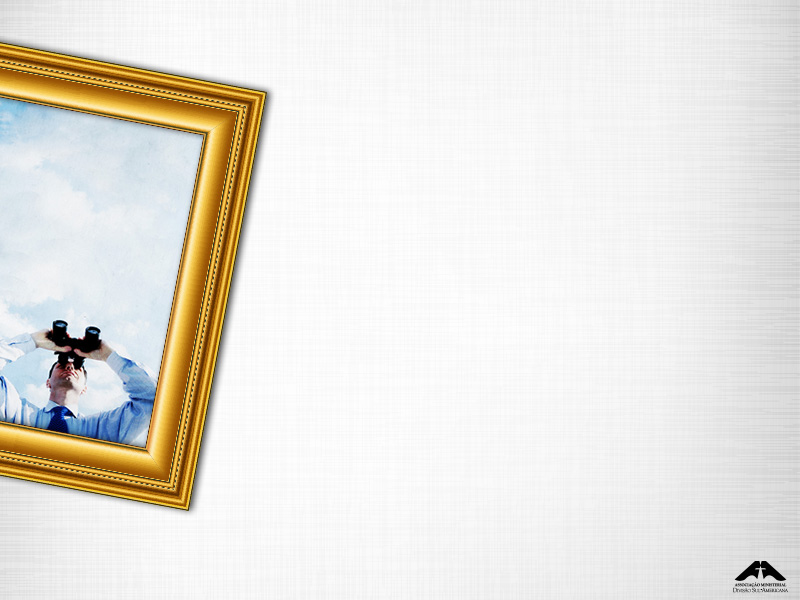 O Manual da Igreja declara:

 Os diáconos e diaconisas são encarregados de auxiliar os doentes, pobres e infelizes e devem manter a igreja informada de suas necessidades e obter o apoio dos membros. Para essa obra, deve haver provisão financeira oriunda dos recursos para os pobres e necessitados. O tesoureiro, com recomendação da Comissão da Igreja, entregará aos diáconos ou às diaconisas o que for necessário para usar no atendimento dos casos de necessidade (Manual da Igreja, p. 81). 
“As diaconisas ajudam os diáconos no cuidado pelos doentes, necessitados e infelizes” (Manual da Igreja, p. 83).
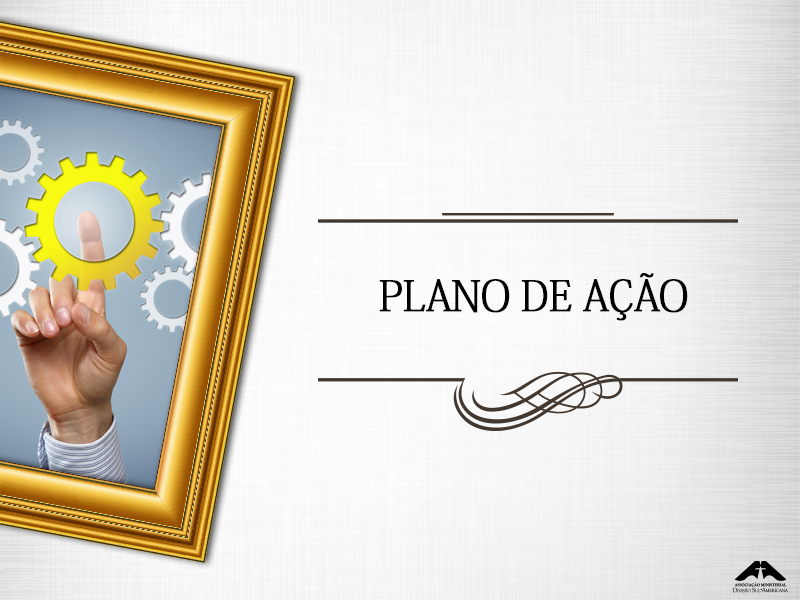 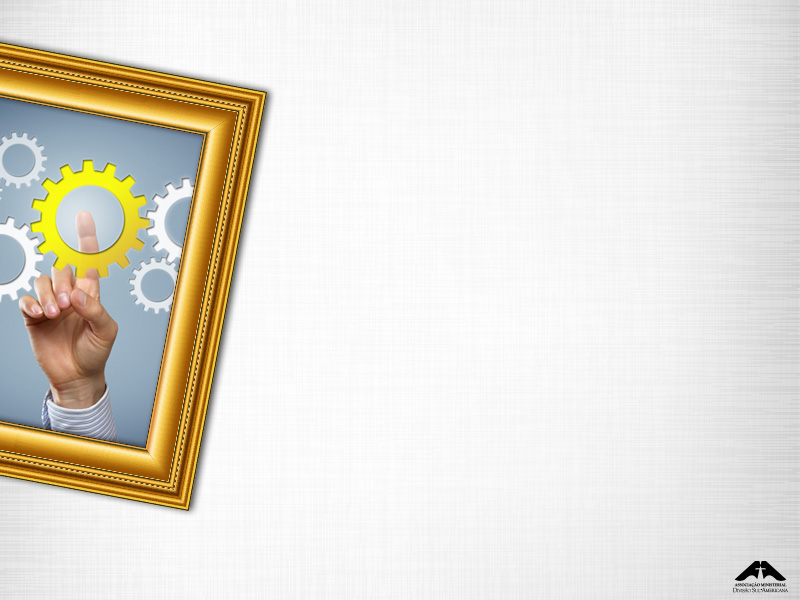 Diáconos e diaconisas, juntamente com a Ação Solidária Adventista (antigamente Sociedade de Dorcas), precisam estar em acordo quanto ao programa de atendimento aos pobres e necessitados da igreja. 
Essa organização (ASA) recolhe e prepara roupas, comida e outros suprimentos para os necessitados e atua estreitamente ligada aos diáconos e diaconisas (Manual da Igreja, p. 104). 
Enquanto o Serviço Beneficente e Social Adventista (ASA) atende todos os pobres, o diaconato concentra seus esforços no auxílio aos pobres da igreja.
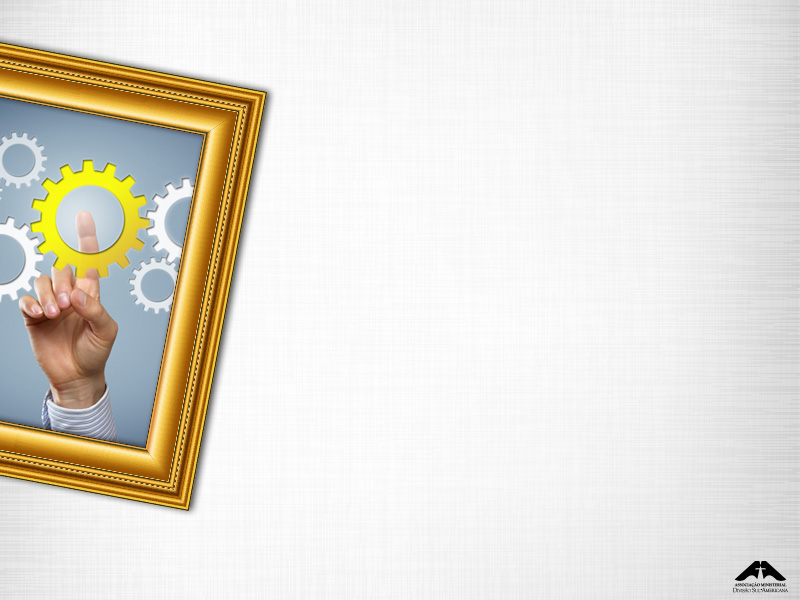 A organização e o planejamento para essa tarefa são importantíssimos para que os objetivos sejam satisfatoriamente alcançados.

O primeiro passo consiste em identificar e catalogar os nomes das pessoas ou famílias que precisam ser atendidas. 

Deve-se ter uma descrição resumida da situação específica em que a pessoa ou família se encontra.

Finalmente, e por meio de um programa sistemático de visitação, procura-se, dentro das possibilidades da igreja, suprir tais necessidades.
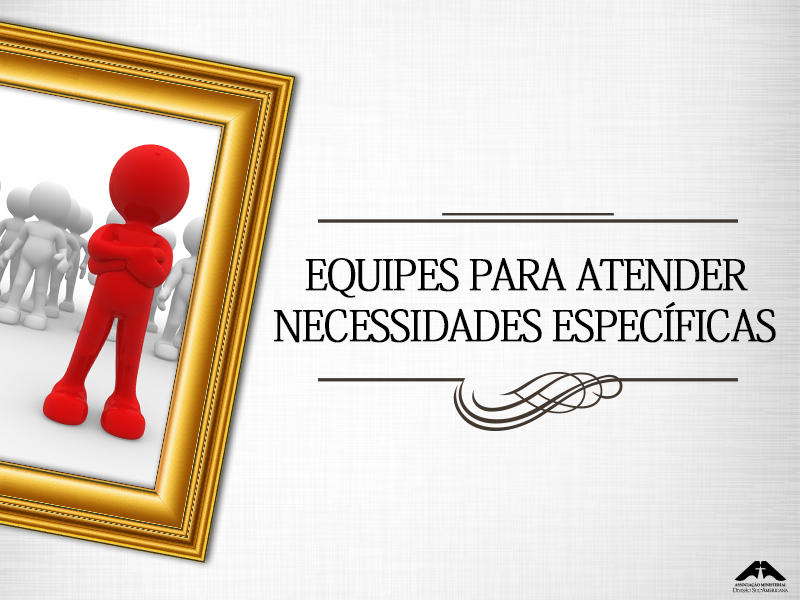 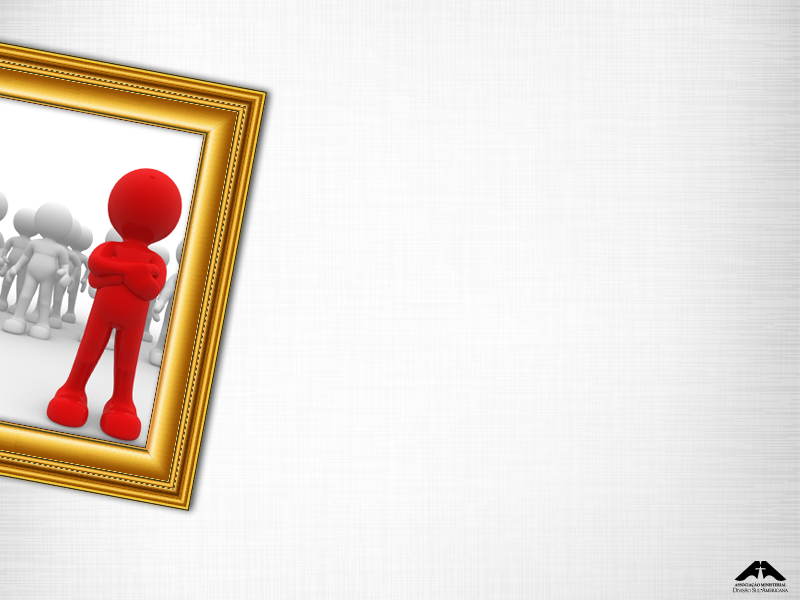 Equipe de ministério aos novos membros 
Equipe do ministério em situações de crise
Equipe do ministério de ação missionária e de evangelismo
Equipe do ministério da beneficência
Equipe do ministério a membros ausentes da igreja
Equipe de ministério a pessoas novas na comunidade
Equipe do ministério a membros inativos
Equipe do ministério de apoio às mulheres na primeira gravidez
Equipe do ministério de apoio aos desempregados
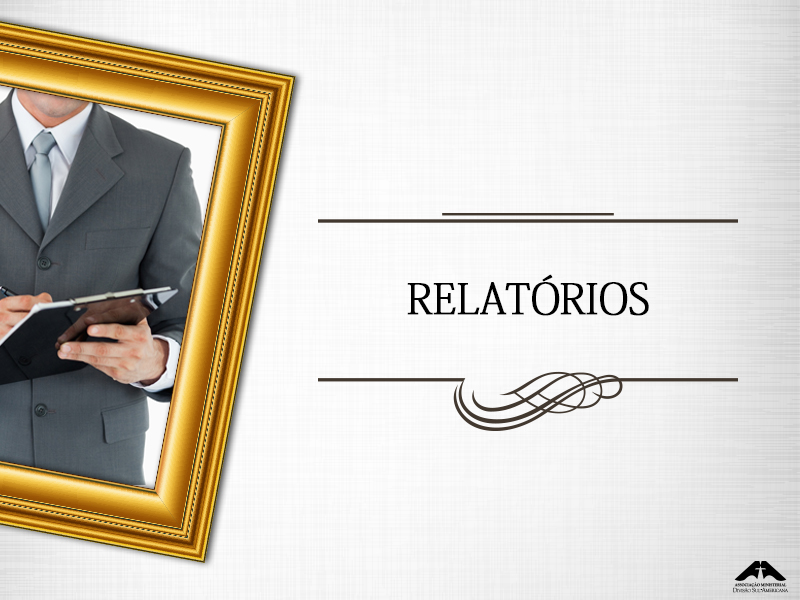 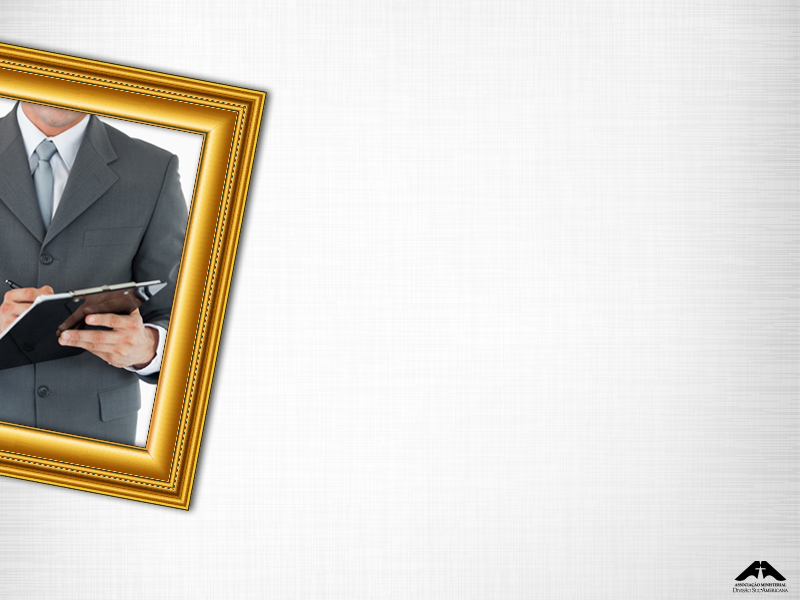 Periodicamente, é necessário que seja apresentado à Comissão da Igreja um relatório dos gastos e recursos utilizados no atendimento aos pobres e necessitados, a fim de que o apoio financeiro seja autorizado.
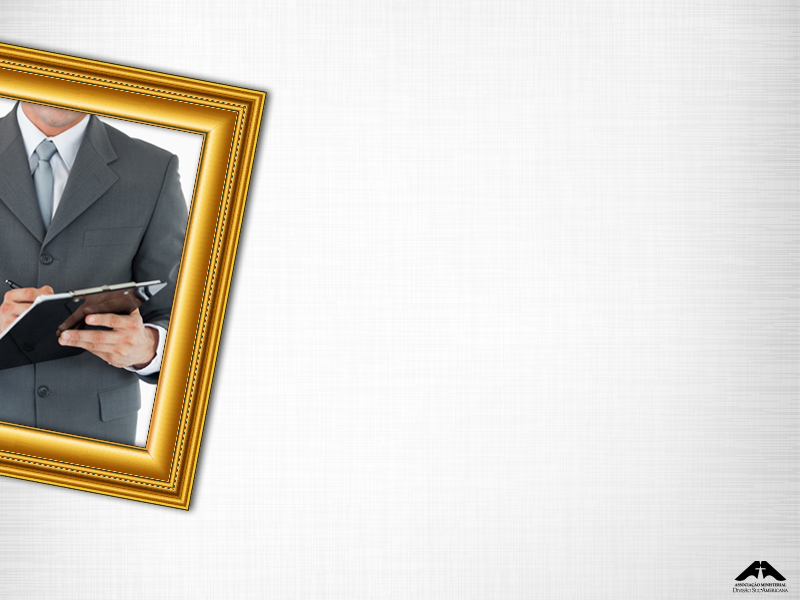